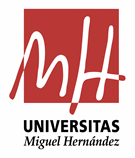 “ACUERDO MARCO PARA LA PRESTACIÓN DEL SERVICIO DE TRANSPORTE DE VIAJEROS EN AUTOBÚS PARA LA REALIZACIÓN DE ACTIVIDADES DE LA UNIVERSIDAD MIGUEL HERNÁNDEZ DE ELCHE ”(Expediente 2022_AM_03)
SERVICIO DE PLANIFICACIÓN Y SEGUIMIENTO DE LA CONTRATACIÓN
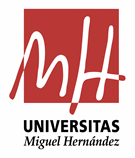 ACUERDO MARCO PARA LA PRESTACIÓN DEL SERVICIO DE TRANSPORTE DE VIAJEROS EN AUTOBÚS PARA LA REALIZACIÓN DE ACTIVIDADES DE LA UNIVERSIDAD MIGUEL HERNÁNDEZ DE ELCHE
¿QUÉ SE PRETENDE CONSEGUIR CON EL PRESENTE ACUERDO MARCO?
El presente Acuerdo Marco obedece a la necesidad de racionalizar y unificar la prestación del servicio de transporte de viajeros en autobús en la Universidad Miguel Hernández de Elche (en adelante UMH) para tratar de satisfacer las necesidades que requieren las distintas actividades que se realizan en los Servicios, Unidades, Departamentos, Facultades, Escuelas e Institutos de Investigación de la Universidad en cualquiera de sus Campus e instalaciones, actuales o futuras, así como . 
Las condiciones en las que se ejecutará este acuerdo marco, vienen reguladas en el pliego de prescripciones técnicas( PPT) y pliego de cláusulas administrativas (PCAP ).
SERVICIO DE PLANIFICACIÓN Y SEGUIMIENTO DE LA CONTRATACIÓN
ACUERDO MARCO PARA LA PRESTACIÓN DEL SERVICIO DE TRANSPORTE DE VIAJEROS EN AUTOBÚS PARA LA REALIZACIÓN DE ACTIVIDADES DE LA UNIVERSIDAD MIGUEL HERNÁNDEZ DE ELCHE
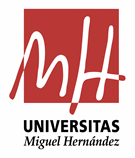 Fecha inicio prevista: 15 de diciembre del 2022.

Duración: UN AÑO, prorrogable por UN AÑO MÁS.
SERVICIO DE PLANIFICACIÓN Y SEGUIMIENTO DE LA CONTRATACIÓN
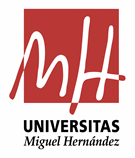 ACUERDO MARCO PARA LA PRESTACIÓN DEL SERVICIO DE TRANSPORTE DE VIAJEROS EN AUTOBÚS PARA LA REALIZACIÓN DE ACTIVIDADES DE LA UNIVERSIDAD MIGUEL HERNÁNDEZ DE ELCHE
EMPRESAS HOMOLOGADAS:

-    AUTOCARES LA SERRANICA S.L.
-    AUTOCARES MISOL S.L.
-    LA MELILLENSE S.L.
-    AGOSTENSE, HIJOS DE CAYETANO SERNA S.A.
-    SUBUS GRUPO DE TRANSPORTE S.L.
SERVICIO DE PLANIFICACIÓN Y SEGUIMIENTO DE LA CONTRATACIÓN
ACUERDO MARCO PARA LA PRESTACIÓN DEL SERVICIO DE TRANSPORTE DE VIAJEROS EN AUTOBÚS PARA LA REALIZACIÓN DE ACTIVIDADES DE LA UNIVERSIDAD MIGUEL HERNÁNDEZ DE ELCHE
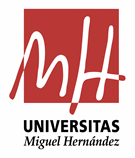 RELACIÓN DE LOS DISTINTOS SERVICIOS REQUERIDOS
	MEDIO DÍA 
Serán considerados los servicios con una duración inferior a 6 horas, con salida desde el punto de origen establecido por la UMH y retorno al punto de origen, aunque el regreso se realice más tarde de las 00:00 horas
	DÍA COMPLETO
	Serán considerados los servicios con una duración superior a 6 horas e inferior a 15 horas, con salida desde el punto de origen establecido por la UMH y retorno al punto de origen. Se considerará día completo los desplazamientos con la duración establecida, aunque el regreso se realice más tarde de las 00:00 horas. 
Para hallar el importe total a facturar en los viajes de duración superior a un día, primero se prorrateará el número total de kilómetros realizados durante todos los días de viaje entre el número de días de duración. El resultado se facturará de la siguiente manera:
Si la media de kilómetros diaria es inferior a 201 km, se facturará, por cada día de viaje, el importe ofertado para más de un día correspondiente al tramo “Hasta 200 km diarios”. 
Si la media de kilómetros diaria se encuentra entre 201 y 350 km, se facturará, por cada día de viaje, el importe ofertado para más de un día correspondiente al tramo “de 201 a 350 km”. 
En los trayectos superiores a 350 kilómetros, se facturará el importe ofertado para el intervalo “350” según el tipo de servicio y capacidad del autobús. El resto de kilómetros, hasta el total realizado, se multiplicará por el precio unitario ofertado por la empresa.
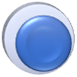 SERVICIO DE PLANIFICACIÓN Y SEGUIMIENTO DE LA CONTRATACIÓN
ACUERDO MARCO PARA LA PRESTACIÓN DEL SERVICIO DE TRANSPORTE DE VIAJEROS EN AUTOBÚS PARA LA REALIZACIÓN DE ACTIVIDADES DE LA UNIVERSIDAD MIGUEL HERNÁNDEZ DE ELCHE
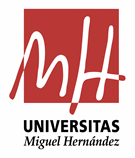 CONDICIONES DE LA PRESTACIÓN
Lugar y puesta a disposición del servicio
El servicio de transporte deberá proporcionar la flota de autobuses que se requiera, de acuerdo al uso y número de pasajeros indicados para llevar a cabo la actividad programada.
La empresa contratada deberá garantizar la prestación del servicio requerido acorde a la demanda solicitada, con los tiempos y programación acordada.
El servicio podrá realizarse cualquier día de la semana, incluyendo domingos y festivos
Los desplazamientos se ajustarán al itinerario organizado por la UMH
SERVICIO DE PLANIFICACIÓN Y SEGUIMIENTO DE LA CONTRATACIÓN
ACUERDO MARCO PARA LA PRESTACIÓN DEL SERVICIO DE TRANSPORTE DE VIAJEROS EN AUTOBÚS PARA LA REALIZACIÓN DE ACTIVIDADES DE LA UNIVERSIDAD MIGUEL HERNÁNDEZ DE ELCHE
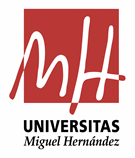 Solicitud de prestación de servicios y facturación. 
Cada unidad administrativa de la Universidad realizará sus solicitudes de servicio, preferentemente, mediante uso de los medios electrónicos habilitados al efecto por las empresas adjudicatarias o por correo electrónico. 
En la solicitud de contratación de cada uno de los servicios se indicará: 
La actividad a realizar 
El itinerario 
El número de pasajeros 
El lugar, fecha y hora estimada de salida y regreso 
Otra información que se pueda considerar de relevancia para la organización y desarrollo del servicio. 
La facturación correspondiente a los servicios prestados, se realizará a la unidad o centro al que pertenezca el solicitante, debiéndose detallar de manera pormenorizada: 
Los servicios prestados 
Fecha y hora de salida y de regreso (si el viaje es de más de un día, fechas y horas de salida y de regreso). 
Capacidad del autobús utilizado. 
Número de matricula 
Kilómetros recorridos. 
Referencia del expediente del Acuerdo Marco. 
Se facturará el importe correspondiente al autobús que, por capacidad, se requiera para cada desplazamiento, independientemente de que la empresa adjudicataria ponga a disposición de la universidad uno de mayor capacidad.
SERVICIO DE PLANIFICACIÓN Y SEGUIMIENTO DE LA CONTRATACIÓN
ACUERDO MARCO PARA LA PRESTACIÓN DEL SERVICIO DE TRANSPORTE DE VIAJEROS EN AUTOBÚS PARA LA REALIZACIÓN DE ACTIVIDADES DE LA UNIVERSIDAD MIGUEL HERNÁNDEZ DE ELCHE
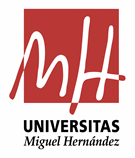 Para la elección de las empresas adjudicatarias se establece los umbrales siguientes según establece la cláusula 30 del PCAP
Si el importe del valor estimado del servicio contratado fuese inferior a 1.000€ (IVA excluido): 
El peticionario podrá realizar el pedido directamente a una de las empresas homologadas en el lote, aunque se recomienda que se soliciten oferta a las empresas homologadas a efectos de que puedan mejorar o confirmar su oferta inicial. 

La relación de las ofertas presentadas por cada una de las adjudicatarias es el siguiente cuadro de precios según número de plazas y duración, publicado por Resolución Rectoral nº 02972/2022, de fecha 10 de noviembre de 2022
SERVICIO DE PLANIFICACIÓN Y SEGUIMIENTO DE LA CONTRATACIÓN
ACUERDO MARCO PARA LA PRESTACIÓN DEL SERVICIO DE TRANSPORTE DE VIAJEROS EN AUTOBÚS PARA LA REALIZACIÓN DE ACTIVIDADES DE LA UNIVERSIDAD MIGUEL HERNÁNDEZ DE ELCHE
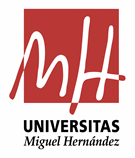 .
SERVICIO DE PLANIFICACIÓN Y SEGUIMIENTO DE LA CONTRATACIÓN
ACUERDO MARCO PARA LA PRESTACIÓN DEL SERVICIO DE TRANSPORTE DE VIAJEROS EN AUTOBÚS PARA LA REALIZACIÓN DE ACTIVIDADES DE LA UNIVERSIDAD MIGUEL HERNÁNDEZ DE ELCHE
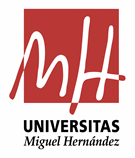 Si el importe del valor estimado fuese igual o superior a 1.000€ (sin IVA):
1. Se invitará a todas las empresas adjudicatarias del Acuerdo Marco.
2. Las empresas parte del acuerdo marco, invitadas a la licitación, estarán obligadas a presentar oferta válida, en los términos fijados en este PCAP.
3. Las invitaciones se remitirán por medios electrónicos, dejando constancia de la fecha de su realización, y la oferta se presentará por escrito según el modelo que se adjunte a la invitación para cada contrato basado. Su contenido será confidencial hasta el momento fijado para su apertura. En todos los casos las empresas, presentarán su oferta económica con el importe correspondiente al IVA repercutido como partida independiente.
4. El plazo de presentación de proposiciones será el indicado en la invitación, y como máximo de 5 días hábiles, contados a partir del siguiente a la fecha del envío de la misma. En ningún caso se admitirán ofertas presentadas fuera de plazo, salvo en el caso de que se trate de un problema de comunicación y la empresa pueda presentar la justificación correspondiente.
5. La invitación a las empresas licitadoras contendrá, como mínimo, los siguientes aspectos:
a) Presupuesto base de licitación del contrato basado que se pretende adjudicar
b) Plazo y lugar de la prestación del servicio
c) Plazo de presentación de las ofertas para el contrato basado.
d) Documentación especifica adicional que deba incluirse con la oferta, en su caso.

El criterio de adjudicación de los contratos basados en el Acuerdo Marco de importe superior a 1.000€ será la oferta económica, por tanto, serán adjudicados a la oferta con mejor precio. Las ofertas de las diferentes empresas homologadas en el Acuerdo Marco no podrán superar los ofertados por cada empresa para cada tipo de servicio, en la oferta económica que presentaron para la adjudicación del Acuerdo Marco.
SERVICIO DE PLANIFICACIÓN Y SEGUIMIENTO DE LA CONTRATACIÓN
ACUERDO MARCO PARA LA PRESTACIÓN DEL SERVICIO DE TRANSPORTE DE VIAJEROS EN AUTOBÚS PARA LA REALIZACIÓN DE ACTIVIDADES DE LA UNIVERSIDAD MIGUEL HERNÁNDEZ DE ELCHE
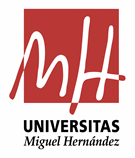 CANCELACIÓN DEL SERVICIO
La UMH notificará la cancelación de la misma mediante correo electrónico a la empresa adjudicataria con una antelación mínima de 48 horas previas al inicio del contrato, no devengando este acto ningún derecho a abono alguno
El correo electrónico se enviará a la persona o cuenta asignada como coordinadora, no siendo necesaria la confirmación de lectura para su cancelación
Las cancelaciones realizadas en un plazo inferior a las 48 horas, conllevará el abono del 50% del importe estimado para el día de inicio del viaje, excluyendo de dicho importe los días posteriores, en caso de desplazamientos de más de un día.
SERVICIO DE PLANIFICACIÓN Y SEGUIMIENTO DE LA CONTRATACIÓN